Заучивание потешки«Чики чики чикалочки»
Чики, чики, чикалочки
Едет гусь на палочке,
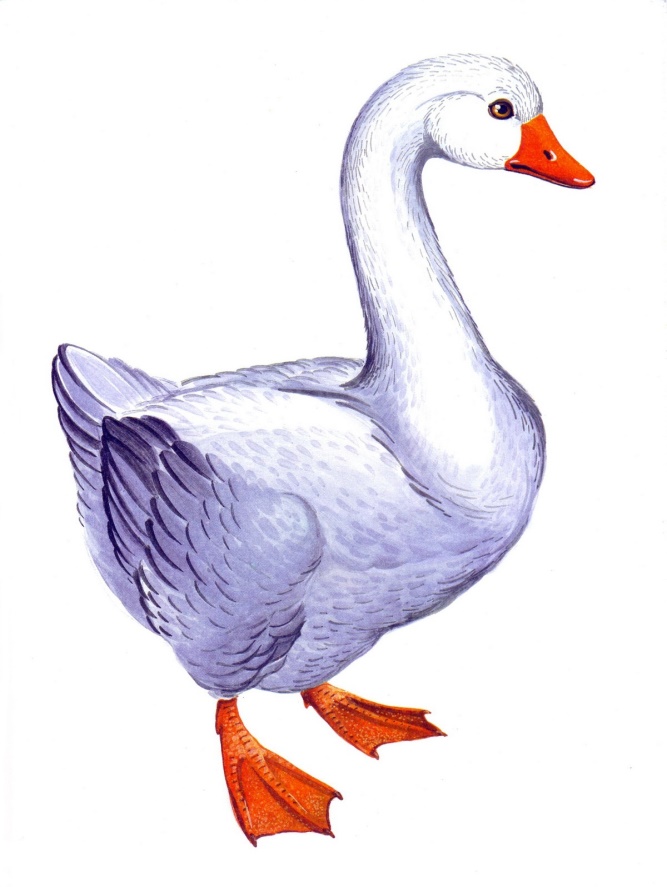 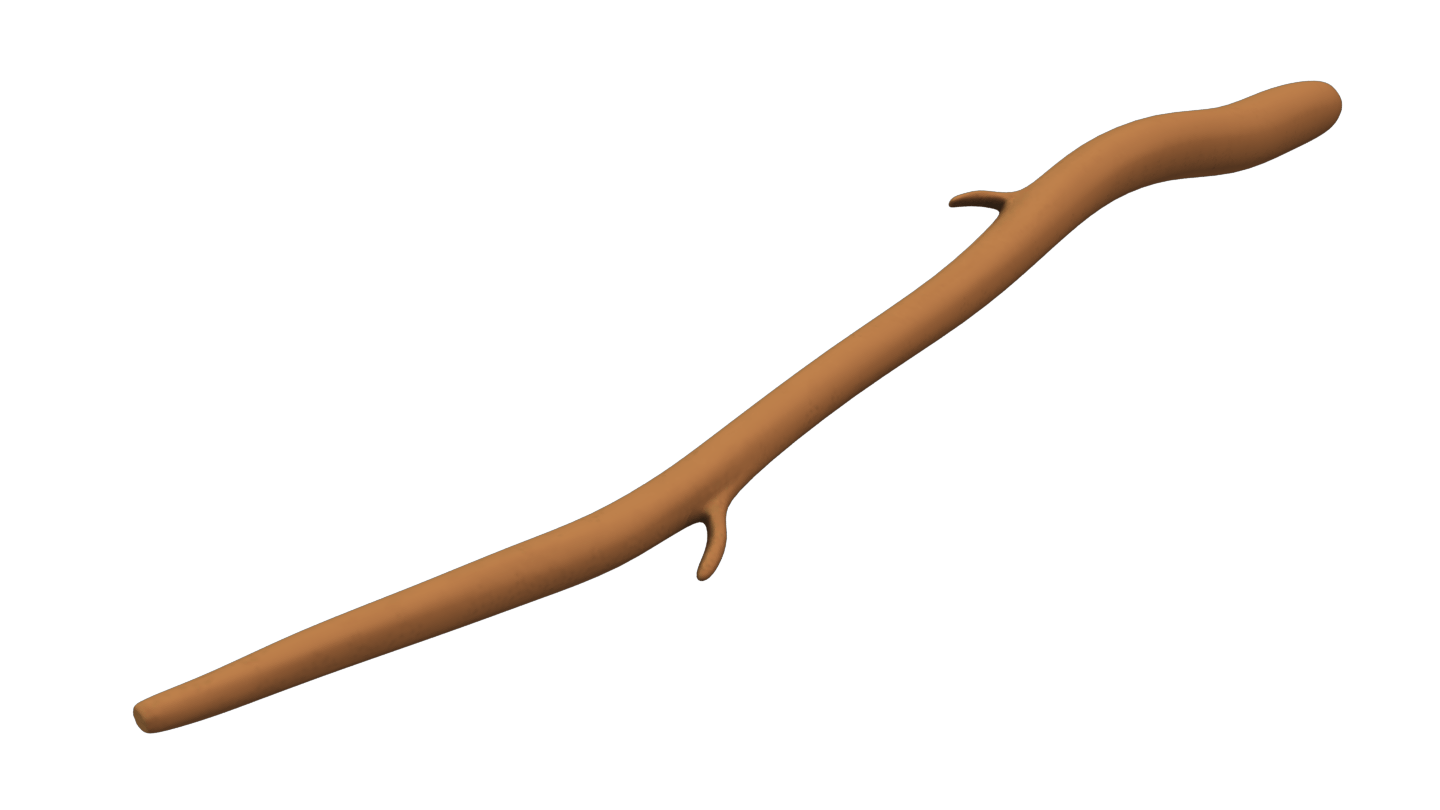 Уточка на дудочке,
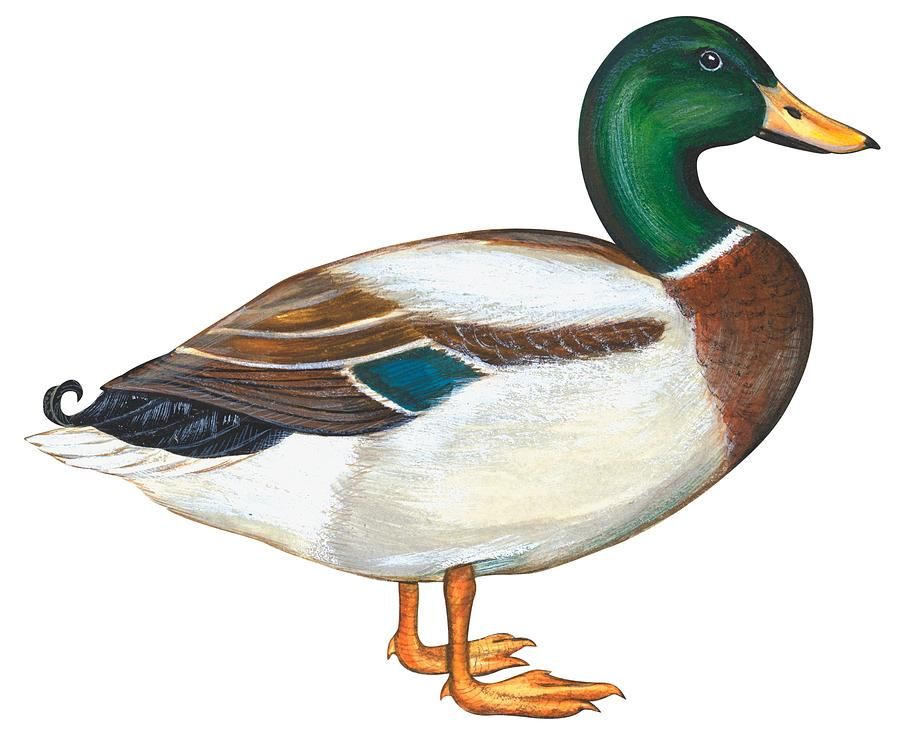 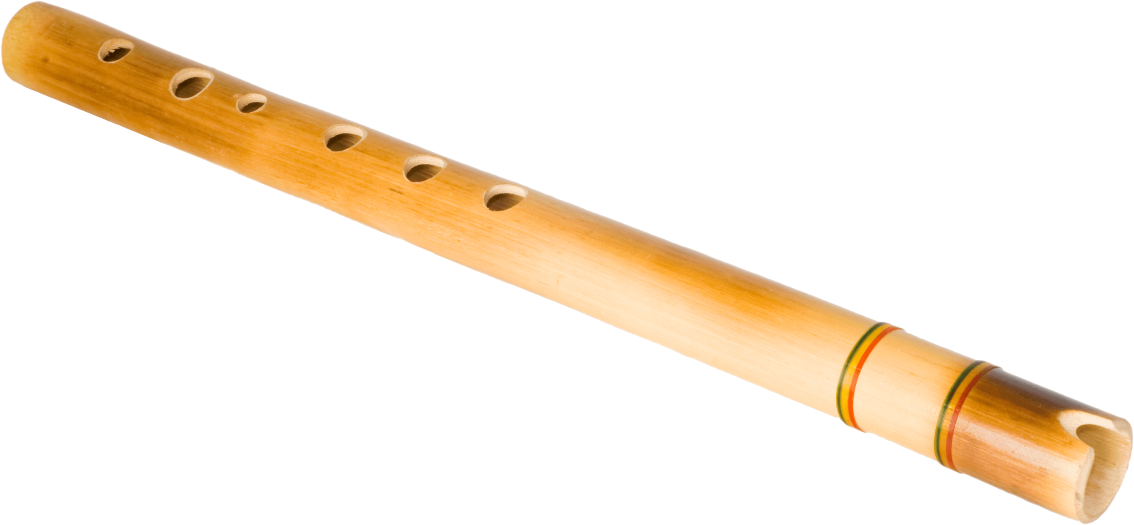 [Speaker Notes: Уточка на дудочке.]
Курочка на чурочке
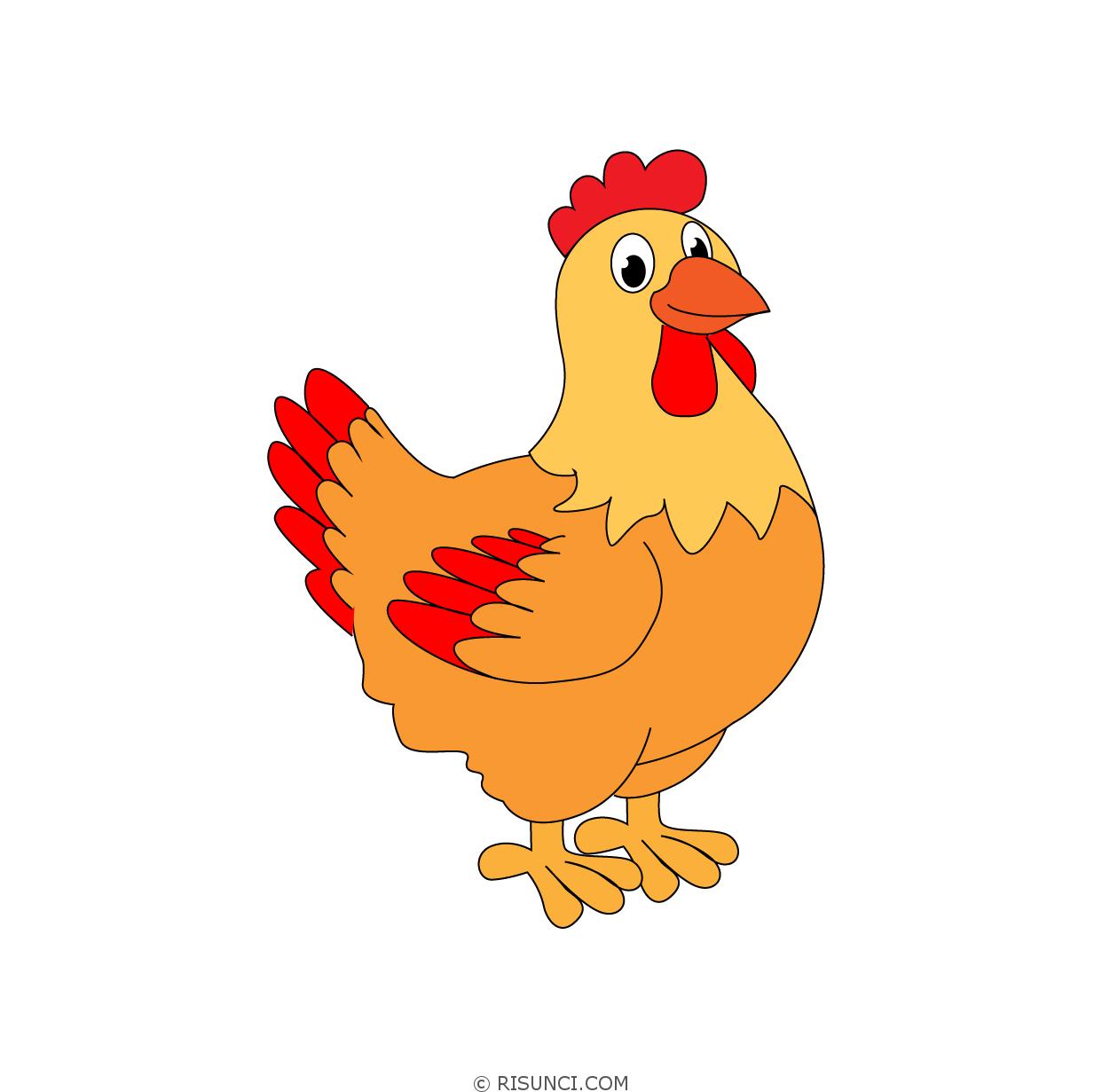 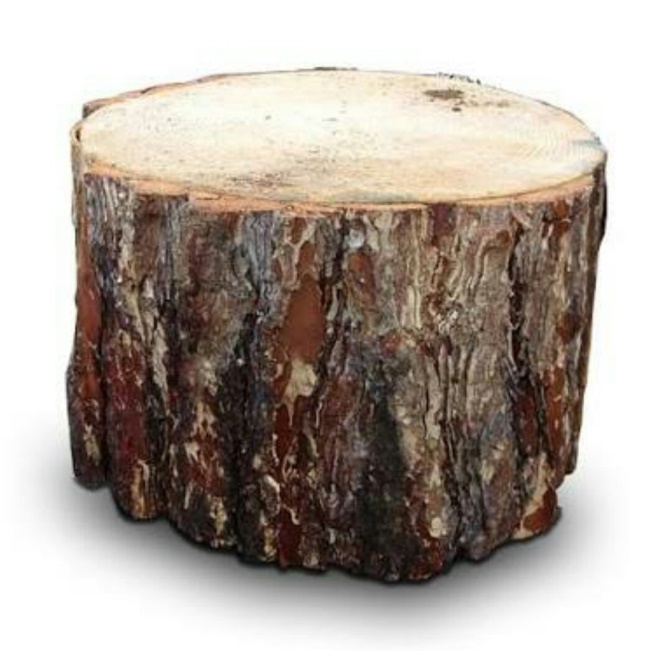 [Speaker Notes: Курочка на чурочке.]
Зайчик на тачке,
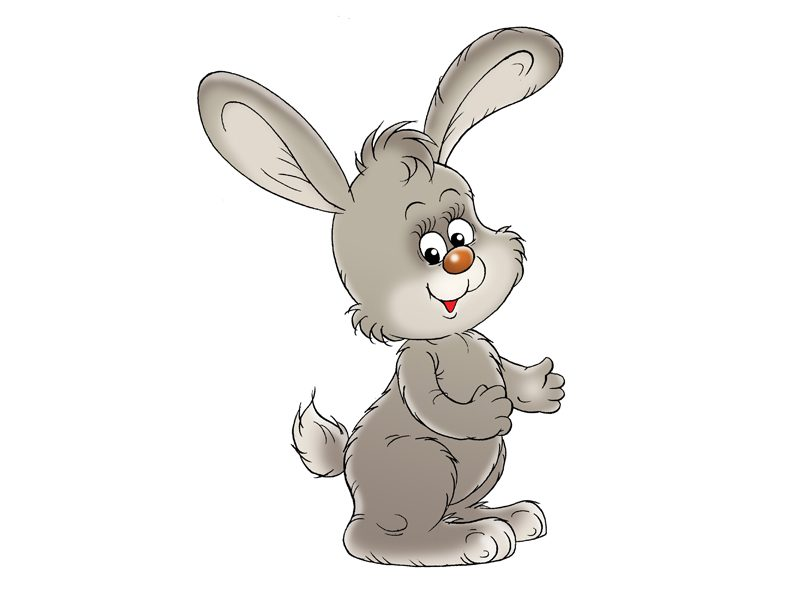 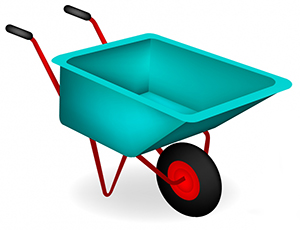 [Speaker Notes: Зайчик на тачке]
Мальчик на собачке.
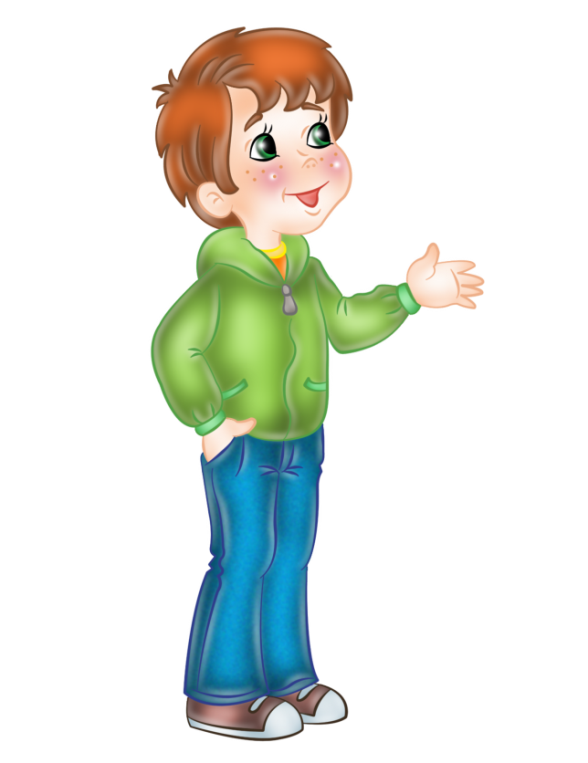 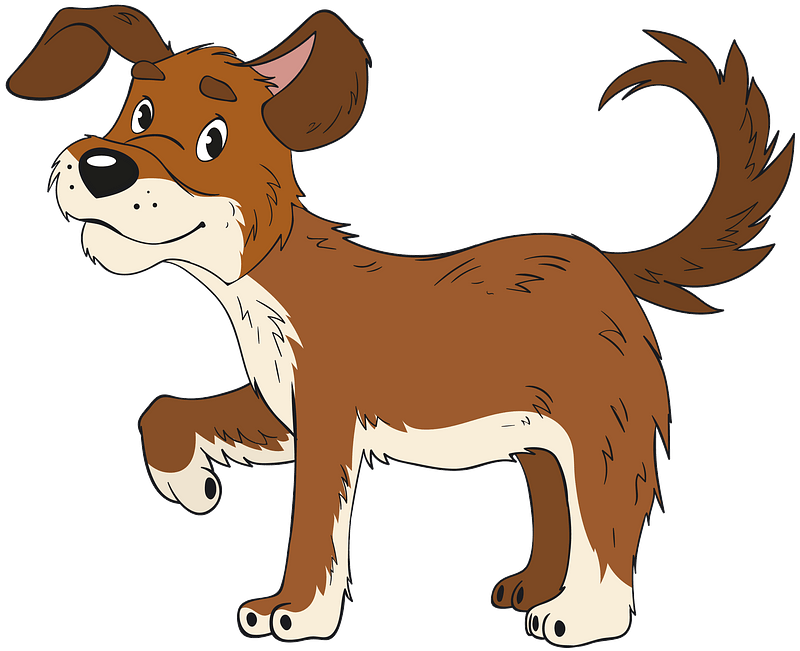 [Speaker Notes: Мальчик на собачке.]